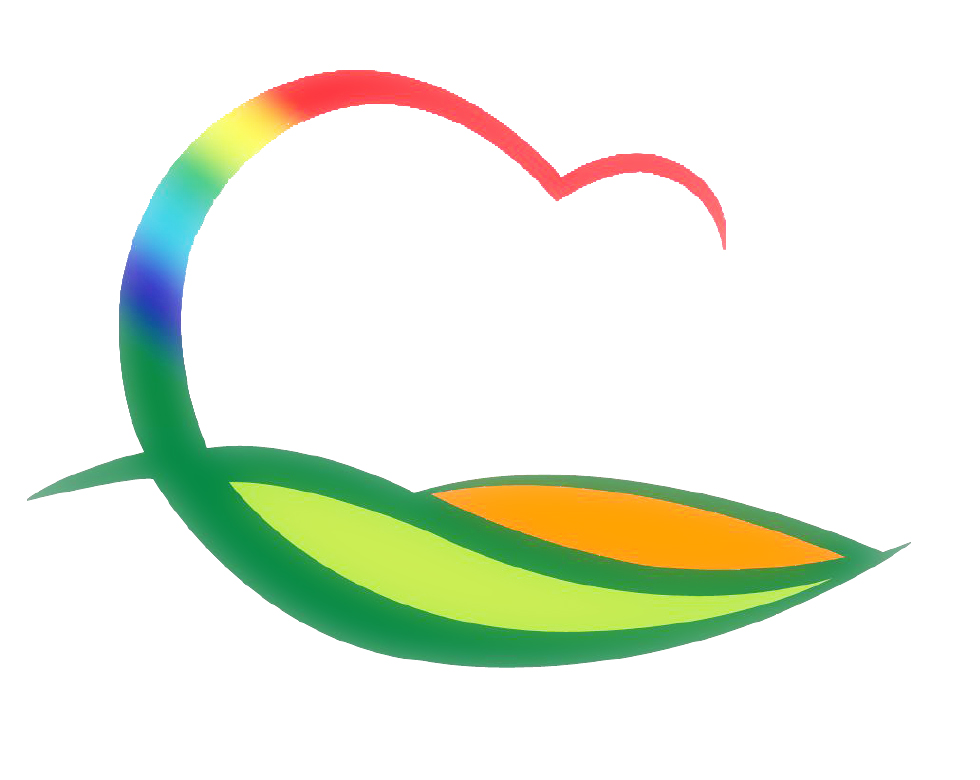 건 설 교 통 과
[Speaker Notes: 먼저, 지금의 옥천입니다.]
11-1. 2015년 국지도 및 지방도 교통량 조사
기    간 : 10. 15 ∼10. 16
대    상 : 27개 지점 (국지도6, 지방도9, 군도12) 
조사원  : 67개반 /207명 (반장 69명, 조사원 138명)
내    용 : 지점별, 방향별, 시간대별, 차종별 교통량 조사
11-2. 영동읍 시가지 조도개선 사업 추진
기     간 : 10월중
대     상 - 로터리 ∼ 영동역 구간, 영동천주변
                - 고효율 가로등기구 교체
사업비  : 100백만원
내    용 : 준공
11-3. 난계국악 및 와인축제 주변 가로(보안)등 점검          
기    간 : 10. 05 ∼ 10. 08
대    상 : 축제장 일원 
내    용 : 축제대비 가로등 사전점검으로 야간 주민이동 및
                 관광객 편익 제공
11-4. 택시 감차위원회 구성
일    시 : 10월중순
위    원 : 7명 (위원장 부군수외 6명)
내    용 : 감차 보상액 및 업체별 감차 대수 심의
11-5. 버스 승강장 청소
일   시 : 10. 1 ∼10. 12
대   상 : 269개소
사업비 : 5,000천원
11-6. 자동차관련 과태료 사전통지 및 부과 ·고지
대      상 : 주정차위반 및 정기검사지연 ·보험미가입자
납부기간 : 10. 15 ∼ 10. 31
   - 사전통지 : 279건
      (불법주정차  140, 검사지연  76, 보험미가입 63)
   - 부과고지 : 152건
      (불법주정차 71, 검사지연 31, 보험미가입  50)
11-7. 군도 확.포장사업 추진
11-8. 도로유지보수 및 교량가설 사업추진
11-9. 농어촌도로 확.포장사업 추진
11-10. 농업용 관정 수질검사 실시
대      상 : 관내 33개소 
                   (농업용수 3년 마다 수질검사 실시)
점검기간 : 10월중
점검내용 : 농업용수 수질검사  실시
11-11. 하반기 저수지 수목제거 공사
기      간 : 10월중 
공사대상 : 영동읍 에미실소류지 외 53개소
사 업 량  : 풀깍기 및 수목제거 98,423 ㎡